I. warm up :
kim's game
because	 if	when	
while    however 	
 although       even though 
but     and        so
yet
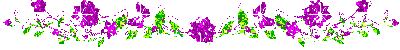 Unit 5: Festivals in Viet Nam
Lesson 3: A closer look  2
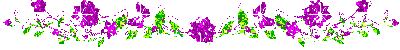 GRAMMARSIMPLE  COMPOUND AND COMPLEX
SENTENCES
1. Simple sentences (Câu đơn)
*Ex: Trang plays the piano.
*Là câu chỉ có một mệnh đề độc lập
*Không phải là câu ngắn mà nó chỉ 
thể hiện một ý chính
* Ex:These are my books.
*Ex: Nam and Khang are
 playing football.
*Một câu đơn có thể có nhiều 
hơn một chủ ngữ
* Ex: Trang ate peanuts 
and drank coffee.
*
Một câu đơn có thể có nhiều 
động từ
GRAMMARSIMPLE  COMPOUND AND COMPLEXSENTENCES
2. Compound sentences (Câu ghép):
Là câu chứa 2 mệnh đề độc lập trở lên, diễn tả các ý chính có tầm 
quan trọng ngang nhau
*Chúng ta sử dụng các cách sau để nối 2 
mệnh đề: Sử dụng dấu chấm phẩy (;).
Ex: I met David yesterday; 
He just came out of hospital.
-Sử dụng dấu phẩy (,) và một liên từ 
đẳng lập (and, but, so, yet)
Ex: He loves her, but 
she doesn’t love him.
- Sử dụng dấu chấm phẩy (;) và một 
trạng từ nối tiếp ( however, therefore, 
nevertheless, moreover, …và theo
 sau đó là dấu phẩy (,)
Ex: The bus was very 
crowded; therefore, I 
had to stand all the way .
Grammar
Simple and compound sentences: review
Ex1. Write S for simple sentences and C for compound sentences.
S
C
C
S
S
Ex2. Connect each pair of sentences with an appropriate conjunction in the box to make compound sentences.
and               but               or               so               yet
At the Mid-Autumn Festival children carry beautiful lanterns. It’s a memorable childhood experience.
=>

During Tet, Vietnamese people buy all kinds of sweets. They make chung cakes as well.
=>

The Hung King’s sons offered him many special foods. Lang Lieu just brought him a chung cake and a day cake.
=>
At the Mid-Autumn Festival children carry beautiful lanterns, so it’s a memorable childhood experience.
During Tet, Vietnamese people buy all kinds of sweets, and they make chung cakes as well.
The Hung King’s sons offered him many special foods, but Lang Lieu just brought him a chung cake and a day cake.
Ex2. Connect each pair of sentences with an appropriate conjunction in the box to make compound sentences.
To welcome Tet, we decorate our house with peach blossoms. We can buy a mandarin tree for a longer lasting display.
=>

The Huong Pagoda Festival is always crowded. We like to go there to pray for good fortune and happiness.
=>
and               but               or               so               yet
To welcome Tet, we decorate our house with peach blossoms, or we can buy a mandarin tree for a longer lasting display.
The Huong Pagoda festival is always crowded, yet we like to go there to pray for good fortune and happiness.
Ex3. Connect each pair of sentences with an appropriate conjunctive adverb in the box to make compound sentences.
however               nevertheless               moreover               therefore               otherwise
Chu Dong Tu and Giong are both legendary saints. They are worshipped for different things.
=>

Tet is the most important festival in Viet Nam. Most Vietnamese return home for Tet.
=>

Tet is a time for us to worship our ancestors. It’s also a time for family reunion.
=>
The Khmer believe they have to float lanterns. They may not get good luck.
=>
The Hung King Temple Festival was a local festival. It has become a public holiday in Viet Nam since 2007.
=>
Chu Dong Tu and Giong are both legendary saints; however (nevertheless), they are worshipped for different things.
Tet is the most important festival in Viet Nam; therefore, most Vietnamese return home for Tet.
Tet is a time for us to worship our ancestors; moreover, it is also a time for family reunion.
The Khmer believe they have to float lanterns; otherwise, they may not get good luck.
The Hung King Temple Festival was a local festival; nevertheless (however), it has become a public holiday in Viet Nam since 2007.
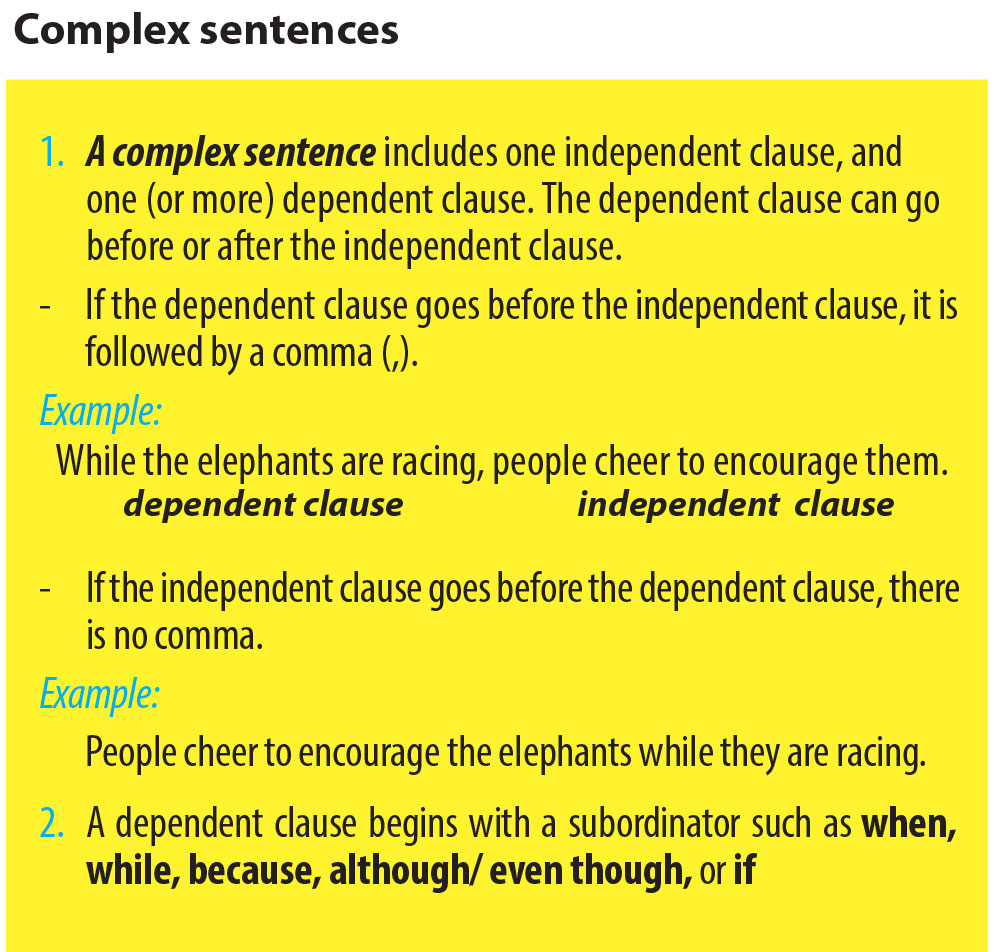 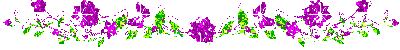 GRAMMARSIMPLE  COMPOUND AND COMPLEXSENTENCES
3. Complex sentences ( Câu phức  )
- Là câu chứa một mệnh đề độc lập và một hay nhiều 
mệnh đề phụ thuộc .
Mệnh đề phụ có thể bắt đầu bằng liên từ như : 
When, while, because, although,/ even though hoặc if .
 Nếu mệnh đề phụ đứng trước mệnh đề độc lập thì phải có dấu phẩy.
EX: Because the bus was crowded, I had to stand all the way
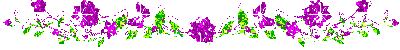 Ex4. Match the dependent clauses with the independent ones to make complex sentences.
B
D
E
F
A
C
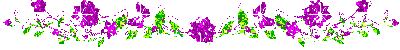 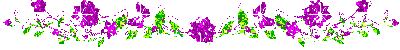 Ex5. Fill each blank with one suitable subordinator when, while, even though/ although, because or if.
The Elephant Race Festival is held by the Mnong people in spring in Don Village or in the forests near Srepok River, Dak Lak Province. (1) __________ the space must be wide enough for around 10 elephants to race, villagers often choose a large, flat area. (2) __________ the race is held in the forests, the area must be without too many big trees.     The elephants are led to the starting line, and (3) __________ the horn command is given, the race begins. The elephants are encouraged by the sounds of drums, gongs and the cheering crowds (4) __________ they are racing. (5) __________ an elephant wins the race, it lifts its trunk above its head and waits for its prize. (6) ____________________ the prize is small, every rider is proud to be the race winner.
Because
If
when
while
When
Athough / Even though
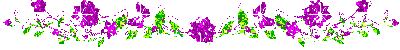 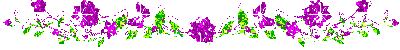 Ex6. Use your own words/ ideas to complete the sentences below. Compare your sentences with a partner.
I have never been there
Although I Iike the Giong Festival, _______________________________________.

Because it’s one of the most famous festivals, ______________________________.

If you go to Soc Son, __________________________________________________.

When people go to Huong Pagoda, ______________________________________.

While people are travelling along Yen Stream, ________________________
                                                                               _________________
we shouldn’t miss it
you should visit Giong Temple
they take a lot of photos
they can enjoy the beautiful scenery of the area
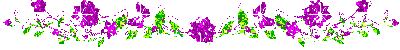 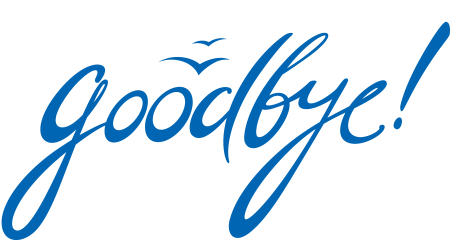